MOSH Adoption Team Training
January 2014
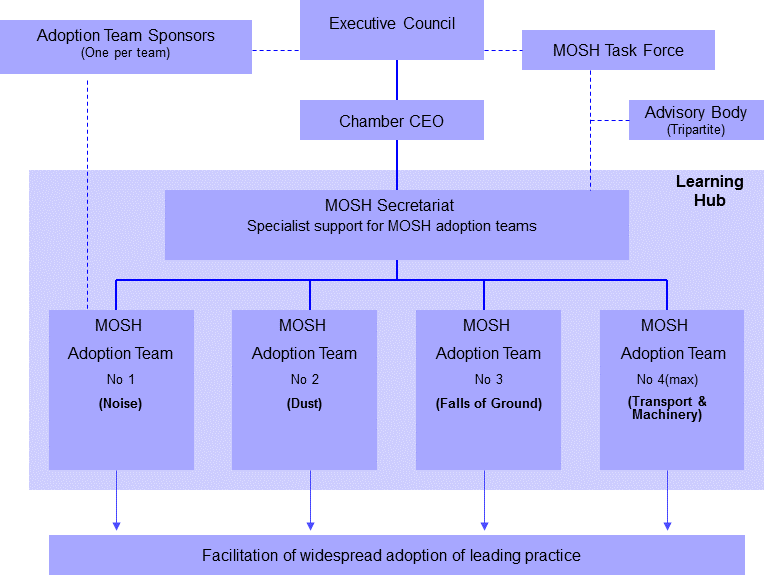 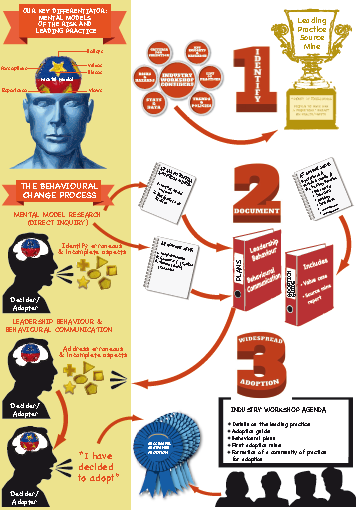 Differentiators
Behavioural communication
Leadership behaviour
Specialist secretariat
 Communities of practice for adoption
Industry involvement
Leading Practice
What
How & Why
Behavioural Dimensions
MOSH Process: Key differentiators
Beliefs
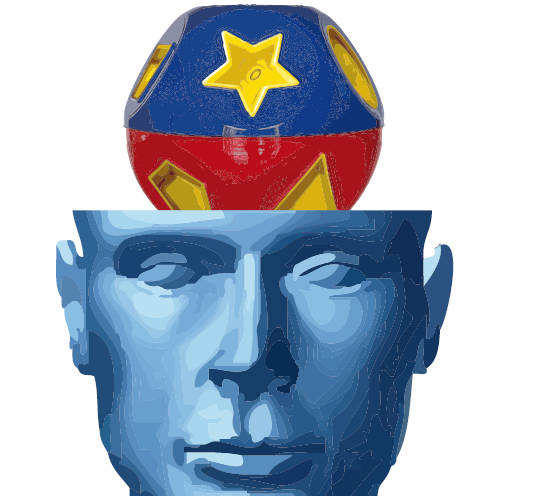 Perceptions
Values
Mental Model
Experience
Biases
“All behaviour have a knowable set of causes”
Phase 1: Direct inquiry
“Unpack” the mental model to identify aids and barriers to adoption
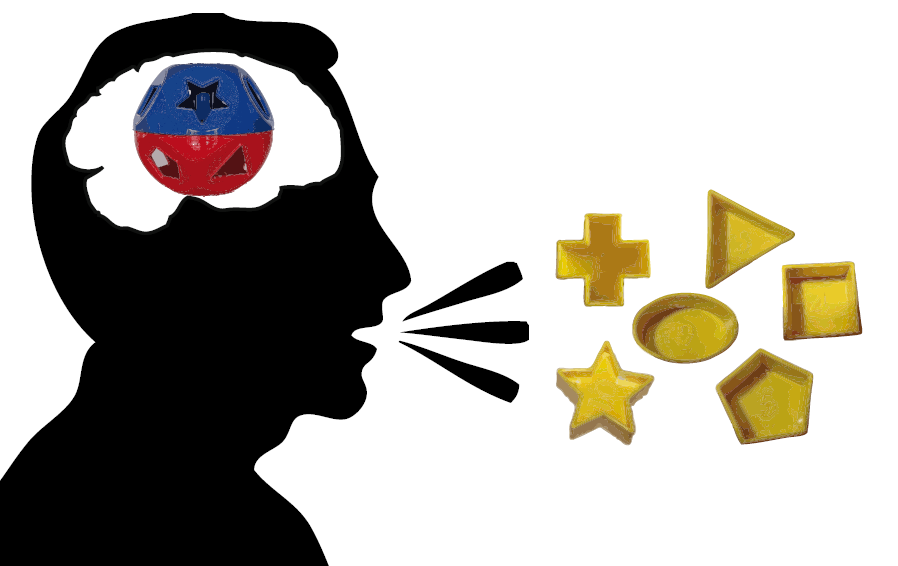 Look for erroneous and incomplete elements
Beliefs
Biases
Views
Values
Perceptions
Knowledge
Adopter/
Decider/
Other stakeholder
Phase 2: LB & BC Plan
LB Plan
A
B
C
Enabling Environment
through BC Plan
Phase 3: Leadership behaviour and behavioural communication
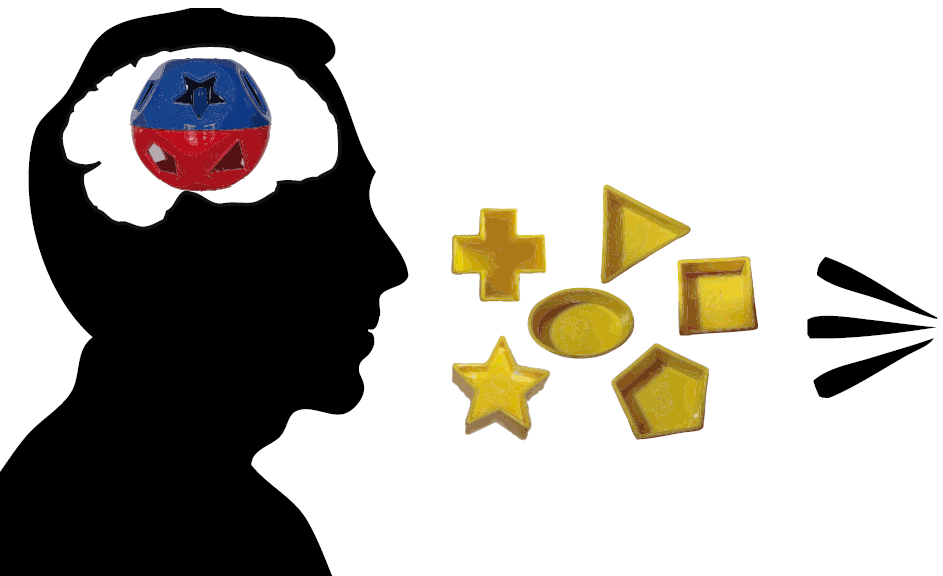 Beliefs
Biases
Views
Values
Perceptions
Knowledge
Adopter/
Decider/
Other stakeholder
Desired outcome: Voluntary adoption
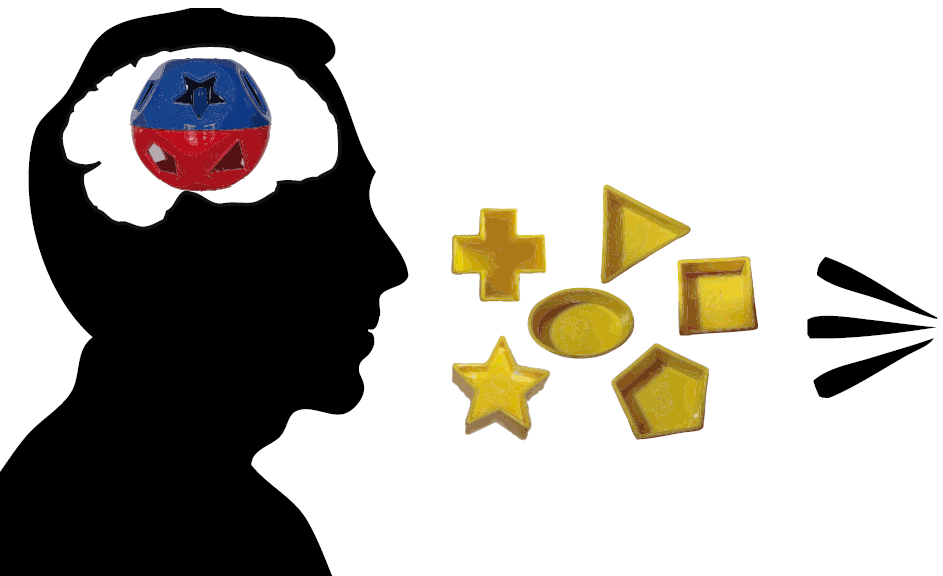 Beliefs
Biases
Views
Values
Perceptions
Knowledge
Adopter/
Decider/
Other stakeholder
Step 3: Adoption
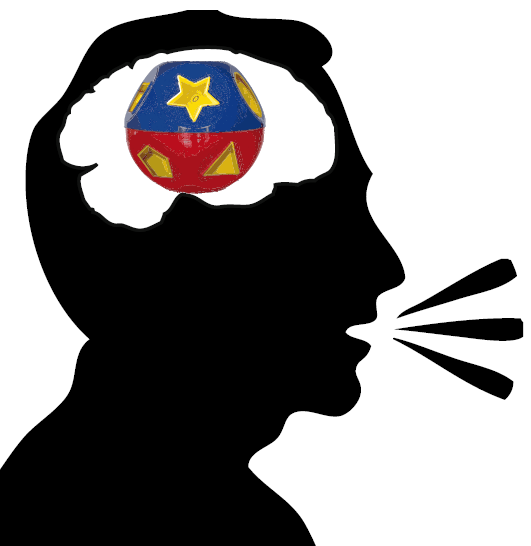 “ I want to adopt the leading practice”
Adopter/
Decider/
Other stakeholder
Identify
Leading PracticeOxford: Practice: “the customary, habitual, or expected procedure or way of doing of something”
An existing practice
That is particularly effective in delivering good occupational health and safety performance
Has the potential for widespread adoption
Chosen after a rigorous selection procedure
Comprise technical aspects as well as practice specific behavioural aspects
Simple Leading Practice
An existing practice
That is particularly effective in delivering good occupational health and safety performance
Has the potential for widespread adoption
Classified after a rigorous selection procedure (doc #50; 51 & panel decision)
Comprise technical aspects as well as generic behavioural aspects
Difference between LP & SLP
No significant adjustment to other existing practices on the mine
Few people and levels of management
Few implementation steps
Little or no training
Little or no external assistance
No materially negative impact on people
Identify
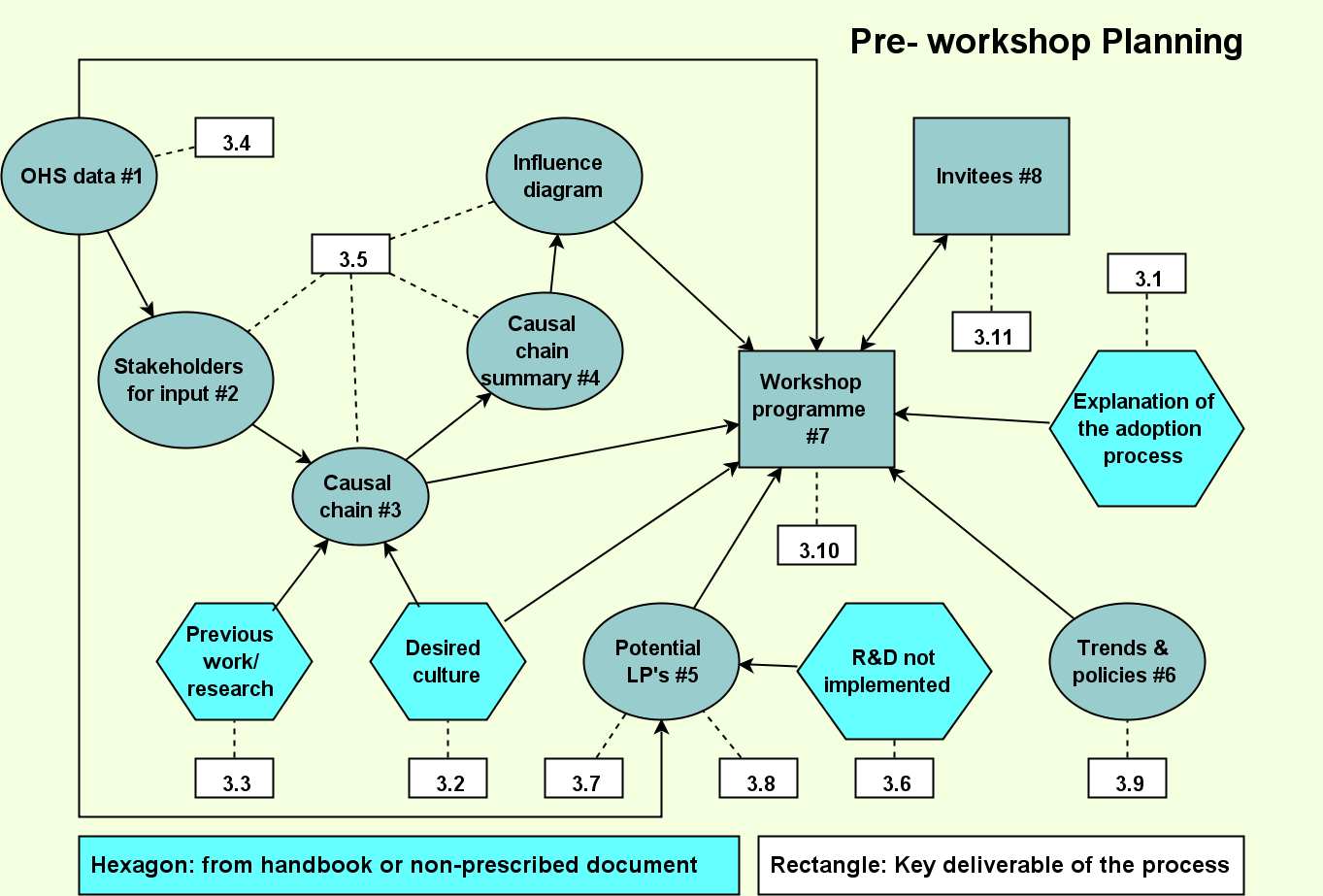 Influence diagram – The dust risk story
Ventilation planning
Ventilation control
Ventilation management
Ore Body
Source/ process
Mobility
Engineering: Predictive maintenance
Exposure
Controls
Mining:
Maintaining systems
Finance & commercial systems
HR systems
Biological outcomes
Health outcomes
The Planning Workshop
Consider:
 Scope for improvement
Potential extent of adoption
 Make or break issues
Explain desired culture
Key insights/ research
OHS data
Select LP
Shortlist potential LP’s
Trends & policies
ID & prioritise potential adoption mines
Influence diagram
List of practices
Develop master plan
Criteria for selection
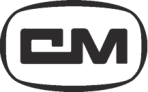 CHAMBER OF MINES OF SOUTH AFRICA
Putting South Africa First
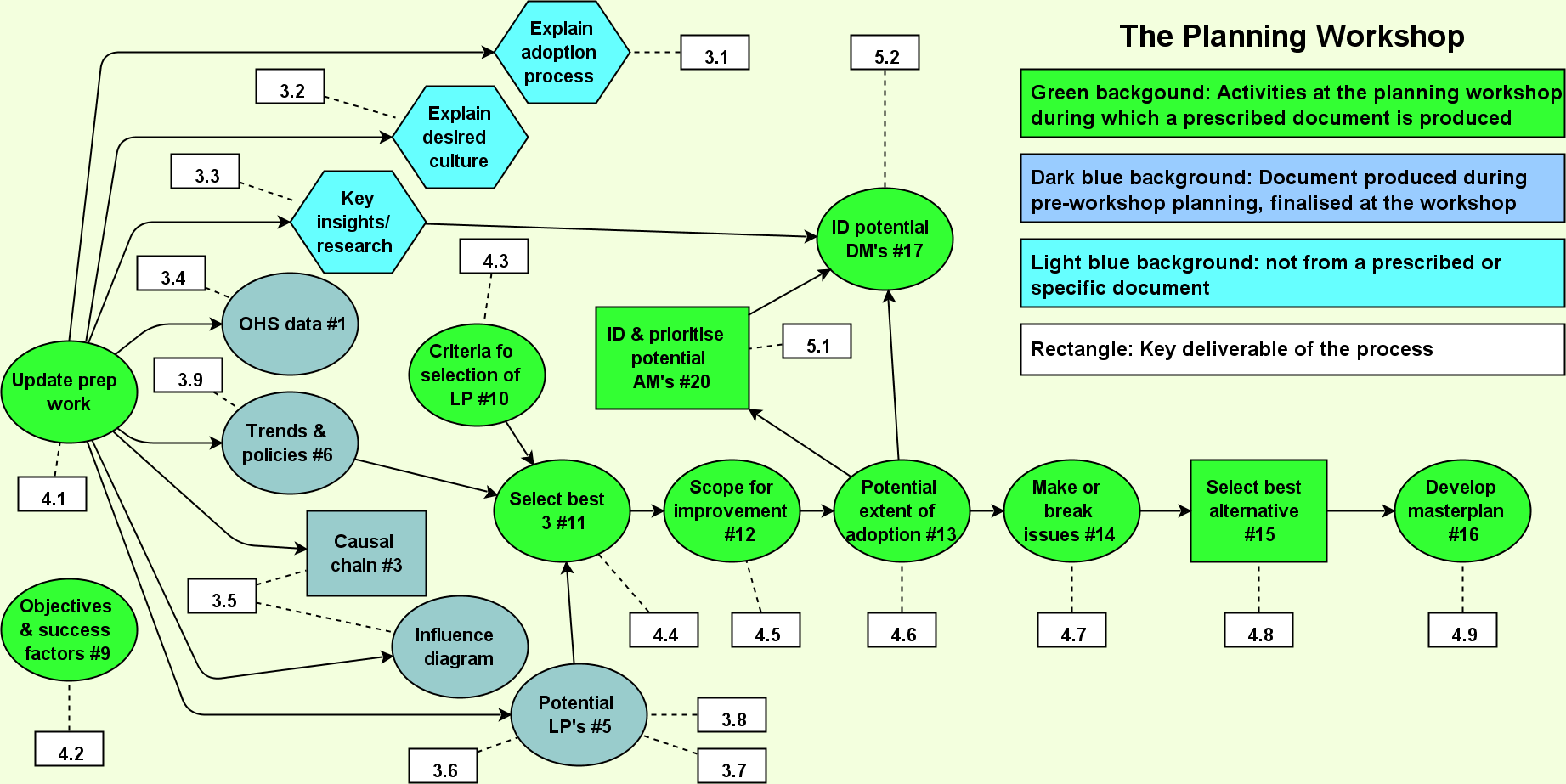 Document
Source Mine Investigation Report
Overview 
Executive Summary
Introduction – The leading practice & risks addressed
Planning of necessary investigations
Development of the generic behavioural plans
Behavioural communication plan for deciders
Documenting the leading practice at the source mine
Development of generic value case
Summary of key lessons learned
Conclusion
Annexes
Development of behavioural plans (section 5.12)
Investigations at the source mine (section 5.11)
Development of the generic value case (section 5.13)
Leading Practice Adoption Guide
Part 1 – Strategic context
The problem addressed
Summary description of the practice
Summary of documented performance and impacts
The generic value case
Leading Practice Adoption Guide
Part 2 – Detailed adoption guidance 
Facilitate adoption decision
Secure support for adoption
Establish an effective mine adoption team
Prepare initial plan for adoption
Initiate baseline monitoring programme
Establish effective relationship with COPA
Update key stakeholders on progress
Plan and conduct direct enquiries
Customise generic behavioural plans
Harmonise leading practice with mine standards
Assess risks and develop final adoption plan for approval 
Develop training and communication materials 
Brief and train key mine persons
Implement pilot adoption of the practice
Monitor, evaluate and report on performance
Finalise and implement mine-wide roll-out plan
Leading Practice Adoption Guide
Part 3 – Details of the leading practice
Technical elements 
Behavioural communication 
Leadership behaviour
Leading Practice Adoption Guide
Appendix A: Supporting work documents
A1	Framework of overall adoption plan
A2	Adoption process checklist
A3	Systematic leading practice review process
A4	MOSH Brochure outlining the Adoption Process 
A5	Guidance document for the eight-step customisation process 
A6	Expert causal chain risk summary – for customisation 
A7	Likely key stakeholders and adopters
A8	Identification of adopters and stakeholders at the mine
A9 	Guide to interviewers for direct enquiry interviews
A10	Questions for direct enquiry interviews at the mine
A11	Analysis worksheet for direct enquiry responses
A12	Generic mental models report 
Appendix B: Supporting reference documents
B1	Example documents / communications / signage / etc
B2	Example training material
Facilitate widespread adoption
Widespread adoption
Industry Workshop
Introductory presentation 
Outline of the adoption system 
Outline of the leading practice 
Presentation on Source Mine report 
Presentation on  Adoption Guide 
Outline of envisaged COPA
Discussion –implementation difficulties, key issues for the COPA  
Way forward 
Signing up of COPA membership
Widespread adoption
COPA